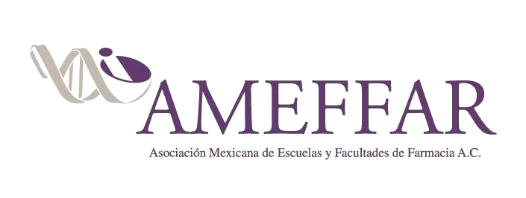 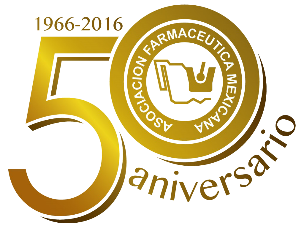 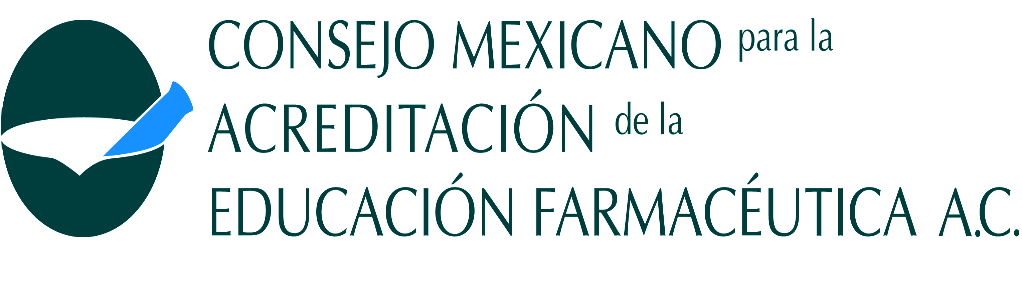 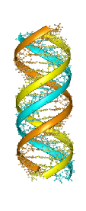 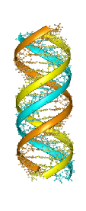 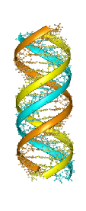 COMUNICADO
ESTIMADOS DIRECTORES, COORDINADORES O RESPONSABLES DE PROGRAMA DE LAS CIENCIAS FARMACÉUTICAS
La Asociación Mexicana de Escuelas y Facultades de Farmacia, A.C. (AMEFFAR), el Consejo Mexicano para la Acreditación de la Educación Farmacéutica, A. C. (COMAEF) y la Asociación Farmacéutica Mexicana A.C. (AFM), tienen el agrado de invitarlo a la VI Reunión de la Triple Hélice en Farmacia. Esta reunión se realizará los días jueves 30 de noviembre y viernes 1 de diciembre del 2017, en el Hotel Sevilla Palace, de la Ciudad de México , Avenida Paseo de la Reforma # 105, Col. Tabacalera C.P. 06030.
En donde se tratarán temas como:
Informe 12 años del Consejo Mexicano para la Acreditación de la Educación Farmacéutica, A.C (COMAEF).
Cambio de mesa Directiva del COMAEF.
Reporte de la Federación Internacional de Farmacia (FIP), 2017. Seúl.
Vinculación formal y efectiva del farmacéutico con; Industria, Farmacia Hospitalaria.
El papel del Farmacéutico en casos de Emergencia Sanitaria.
Delimitación de Campos Profesionales.
Requisitos Mínimos Curriculares.
Avances de la Comisión Técnica Consultiva de Farmacia (CTCF) y del Comité Mexicano para la Práctica Internacional de la Farmacia (COMPIF).
Avances FARMACOPEA 
Red de Posgrado Multisede Nacional
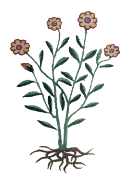 TIENE UN COSTO DE RECUPERACIÓN DE $1,000.00 MN, CUPO LIMITADO
Para mayores informes y registro, favor de comunicarse al Consejo Mexicano para la Acreditación de la Educación Farmacéutica, A.C. (COMAEF) al (55) 5605 6162 o a los correos comaef@comaefac.org.mx y/o comaef@gmail.com